Algorithmic Problem Solving:Programming with ProcessingIS 101Y/CMSC 101Computational Thinking and DesignThursday, September 12, 2013Marie desJardinsUniversity of Maryland, Baltimore County
Quiz
Individual quiz:  10 minutes
Team quiz:  10 minutes
Interlude: Marie’s Strengths
Learner (“great desire to learn and want to continuously improve”)
Achiever (“take great satisfaction from being busy and productive”)
Relator (“find deep satisfaction in working hard with friends to achieve a goal”)
Input (“have a craving to know more”)
Responsibility (“committed to stable values such as honesty and loyalty”)
http://mariedj.blogspot.com/2011/05/on-honesty-truthfulness-and-friendship.html
Other strengths (self-perceived): Activator, Analytical, Arranger, Command, Communication, Consistency, Discipline, Focus, Ideation
Interestingly, I have zero overlap with Dr. Martin’s core strengths (which is one of the reasons we make a good teaching team!)
How much overlap do I have with yours??
My Favorite Sentences
You are energized by the steady and deliberate journey from ignorance to competence. 
Your excitement leads you to engage in adult learning experiences—yoga or piano lessons or graduate classes. It enables you to thrive in dynamic work environments.
You have an internal fire burning inside you. It pushes you to do more, to achieve more. 
As an Achiever you must learn to live with this whisper of discontent. 
You want to understand their feelings, their goals, their fears, and their dreams; and you want them to understand yours. You know that this kind of closeness implies a certain amount of risk—you might be taken advantage of—but you are willing to accept that risk. 
And yours is the kind of mind that finds so many things interesting. 
This conscientiousness, this near obsession for doing things right, and your impeccable ethics, combine to create your reputation: utterly dependable. When assigning new responsibilities, people will look to you first because they know it will get done. 
Your willingness to volunteer may sometimes lead you to take on more than you should.
Review
Review quiz answers
Processing commands handout, style guide
Processing tutorial handout
Revisit “for loop” from last class – ask questions now!!
Processing Lab
Break into groups of two or three within your team
Complete tutorial 1
Swap roles (scribe, advisors)
When complete, demonstrate to course staff
Complete tutorial 2
Swap roles (scribe, advisors)
When complete, demonstrate to course staff
Complete tutorial 3
Swap roles (scribe, advisors)
When complete, demonstrate to course staff
Processing Assignment 2
Implement a program to help a user plan a garden, given:
Layout shape
Plant type
Number of plants





Appropriate collaboration: discuss, but write your own code
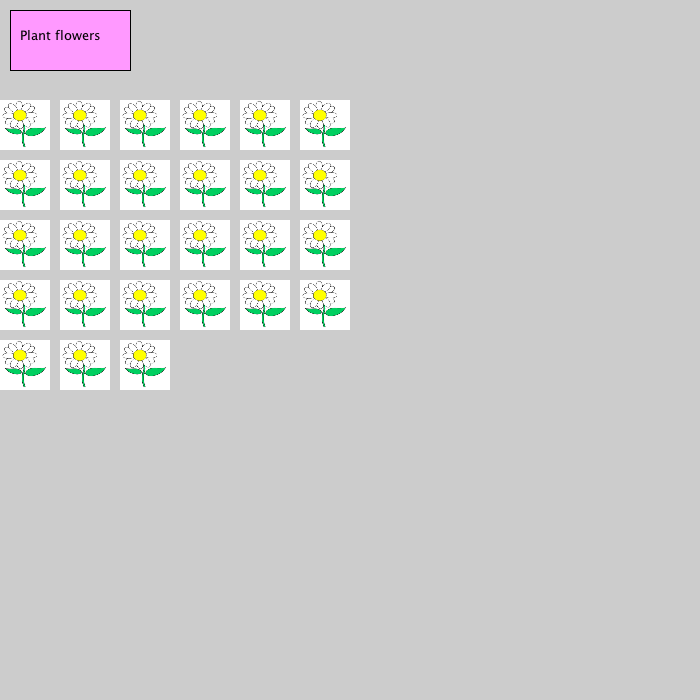 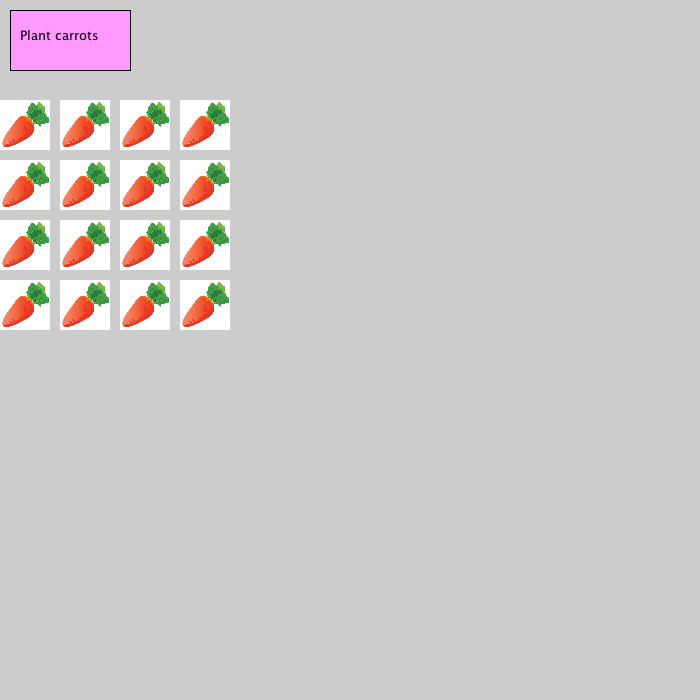 [Speaker Notes: Walk through assignment description. 
Talk about appropriate collaboration on this assignment (can discuss the problem with other students, must write and test your own code, should not show your own code to any other student, or see any other student’s code).]